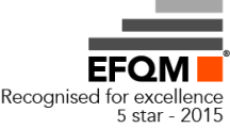 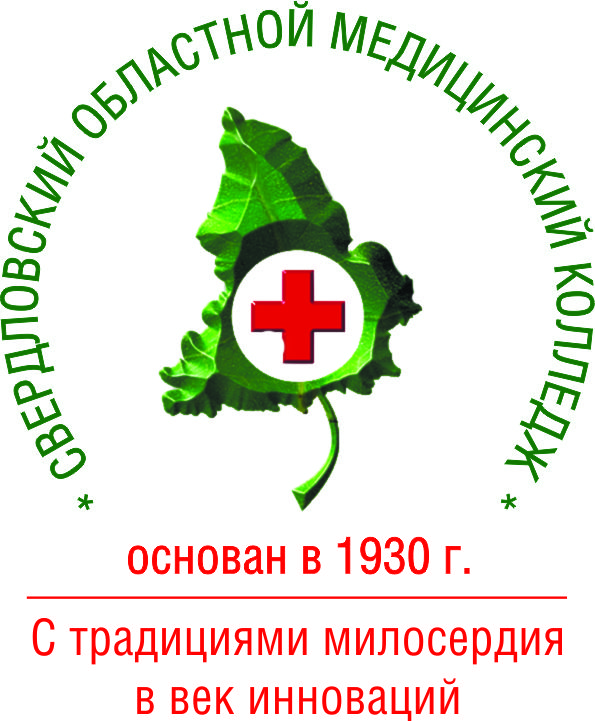 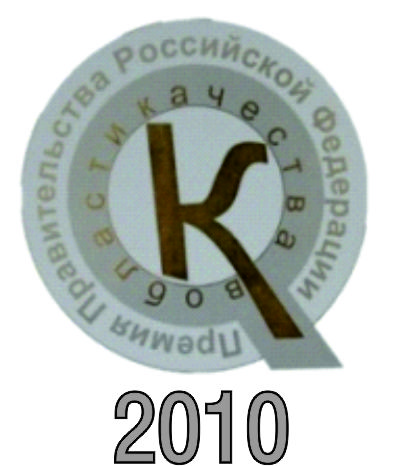 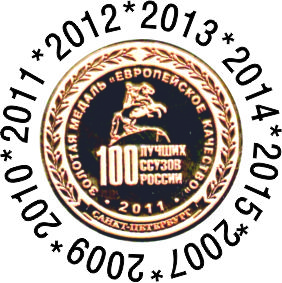 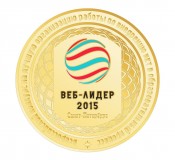 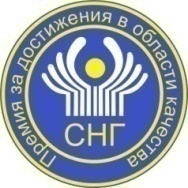 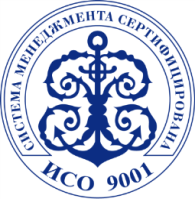 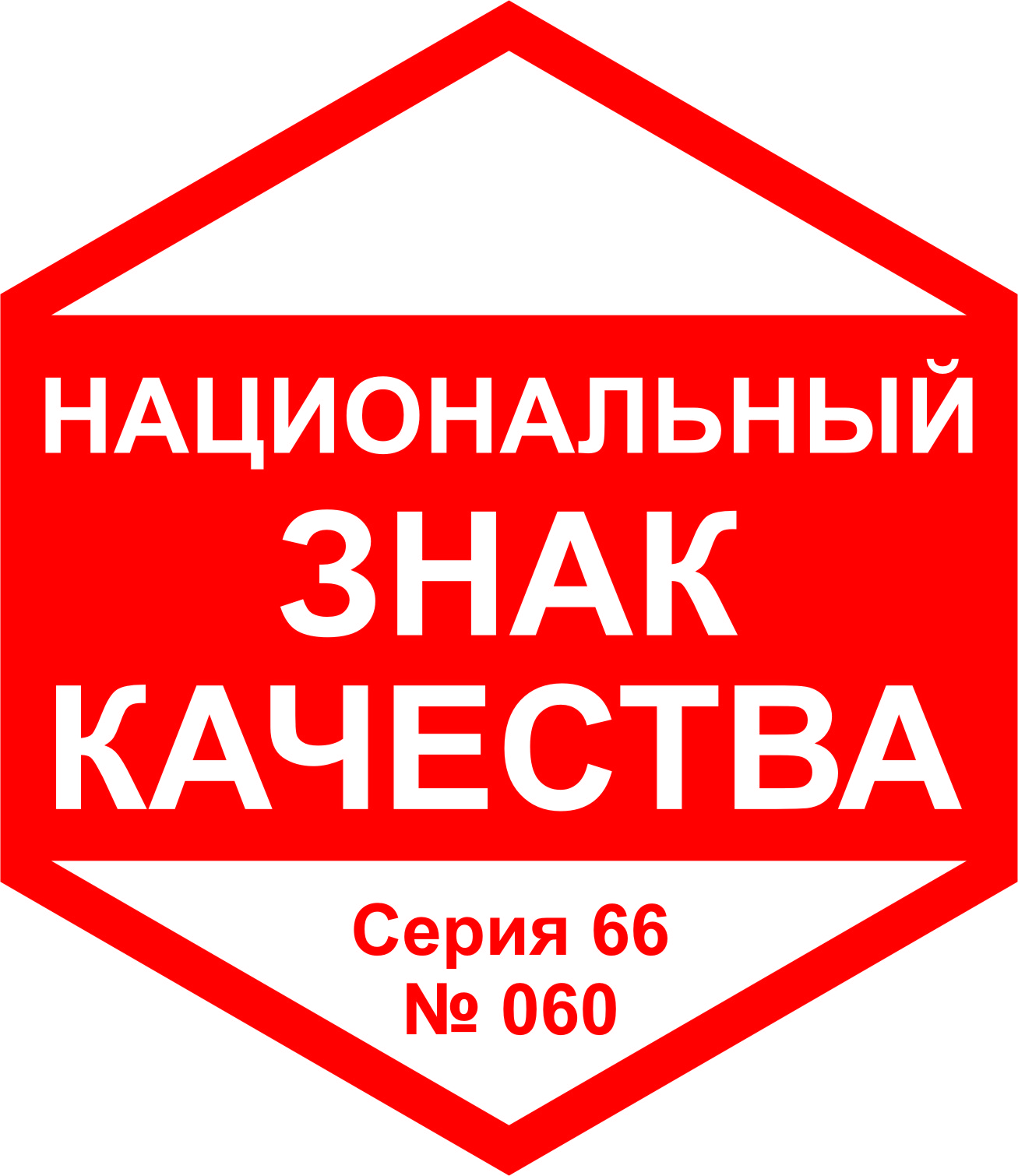 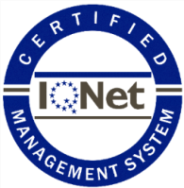 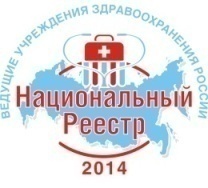 КУЛЬТУРА ПОВЕДЕНИЯ МЕДРАБОТНИКА 
В КОНФЛИКТНОЙ СИТУАЦИИ
ЛЕВИНА ВЕРА АНДРЕЕВНА
Зав.отделом социально-психологического сопровождения образовательного процесса ГБПОУ  «Свердловский областной медицинский колледж»
WWW.SOMKURAL.RU				WWW.MED-OBR.INFO
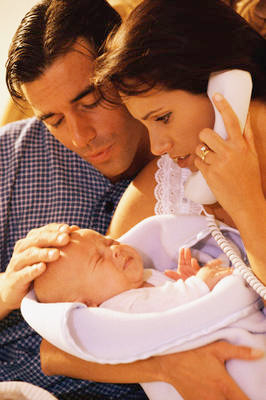 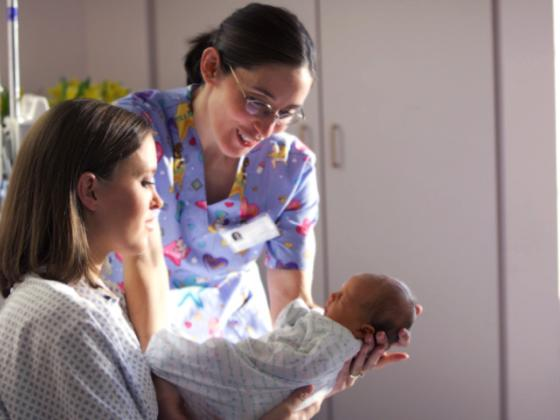 Растерянность
Беспомощность
Страх
Доверие 
Надежда 
Поддержка
Сотрудничество
тип взаимоотношений людей между собой в процессе деятельности, характеризующийся согласованностью, слаженностью мнений и действий.

В результате все стороны получают ту или иную выгоду.
Разные точки зрения на одно и тоже
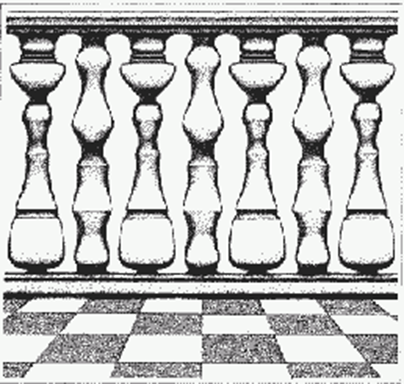 ЗАМКНУТЫЙ КРУГ НЕЭФФЕКТИВНОГО ВЗАИМОДЕЙСТВИЯ
Нереалистичные ожидания
+недостаток информации
Открытая агрессия, жалобы
Негативный личный опыт взаимодействия
+
Незнание культурных особенностей
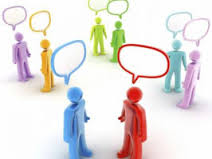 Взаимные обвинения,
осуждение
Социальная неустроенность,
Личная нереализованность
Управление конфликтами
Конфликт- это столкновение противоположных интересов, принципов, ценностей или эмоций.
ШАГ 1. ПРОФЕССИОНАЛЬНАЯ ПОЗИЦИЯ
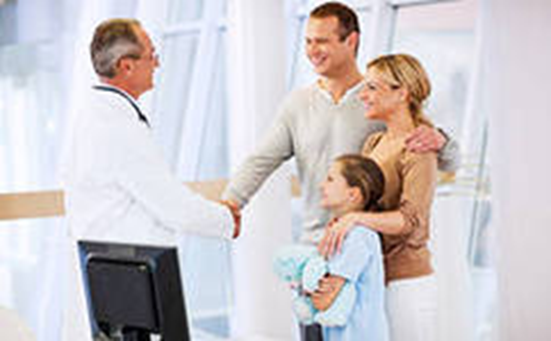 Особая профессия – особые отношения
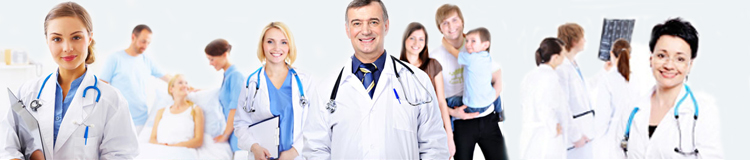 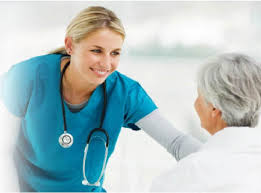 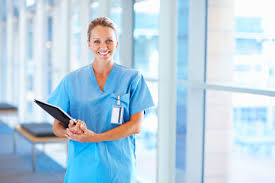 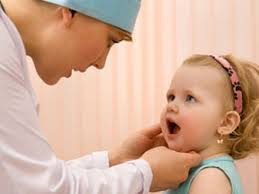 Профессиональная позиция специалиста
Позиция, позволяющая эффективно выполнять профессиональную деятельность.
Формирование профессиональной позиции
Умение разграничивать личное и профессиональное во взаимоотношениях с пациентами и коллегами.
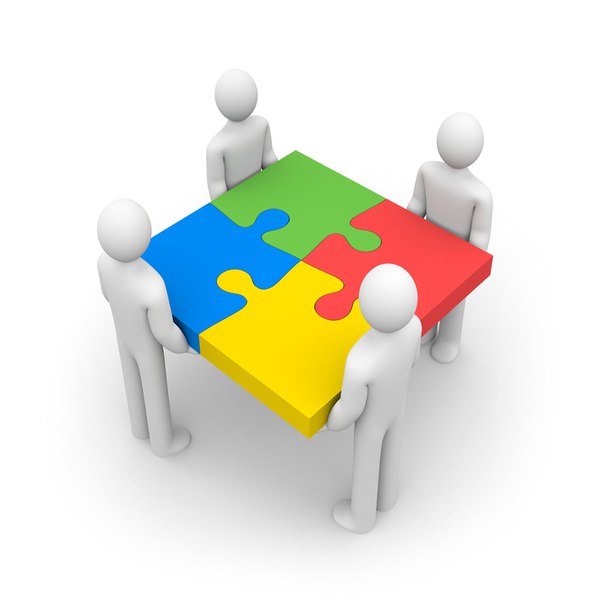 Конструктивное разрешение конфликтов
КОНФЛИКТ
ПОМОГАЕТ ОПРЕДЕЛИТЬ
 АКТУАЛЬНЫЕ 
ЗАДАЧИ
ОТРАВЛЯЕТ 
МНЕ ЖИЗНЬ
Техники регуляции эмоционального напряжения
Снижают
Подчеркивание общности с партнером,
Вербализация эмоционального состояния,
Проявление интереса к проблемам партнера, предоставление партнеру возможности выговориться,
Предложение конкретных вариантов разрешения ситуации,
Обращение к фактам,
Спокойный, уверенный темп речи,
Оптимальная дистанция, открытая поза.
Повышают
подчеркивание различий между собой и партнером,
Принижение партнера,
Игнорирование эмоционального состояния,
Демонстрация незаинтересованности в проблемах партнера,
Передергивание партнера, перебивание,
Оттягивание момента признания своей неправоты,
Поиск виноватых и обвинение партнера,
Переход на «личности»,
Резкое ускорение темпа речи,
Избегание пространственной близости и контакта глаз.
Психологический контакт способствует возникновению доверия и профилактике конфликтов
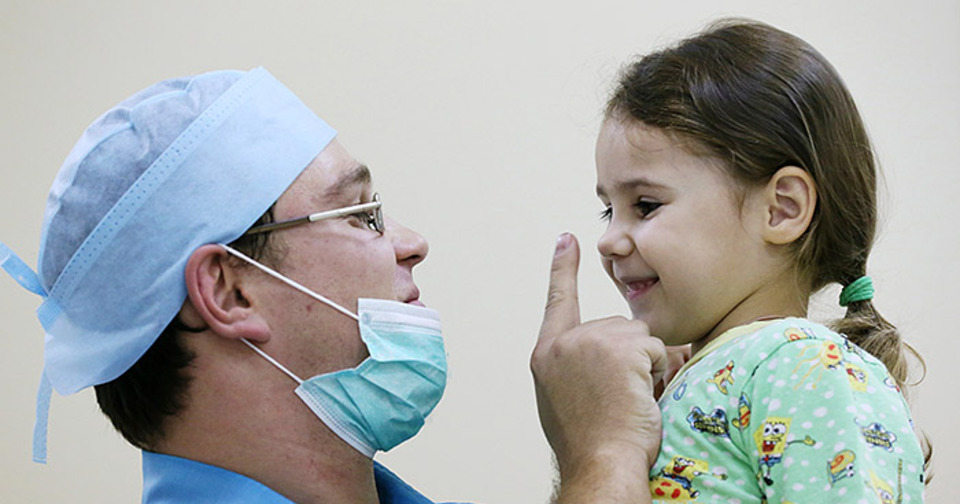 ЭТАПЫ: 
Выслушайте пациента
Держите себя в руках
Извинитесь или выразите сожаление
Уточните 
Предложите решение проблемы
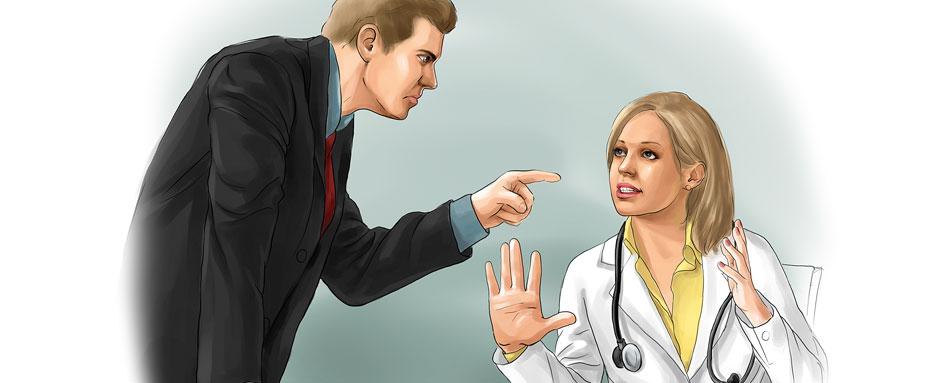 ШАГ 2 . ПОНЯТЬ
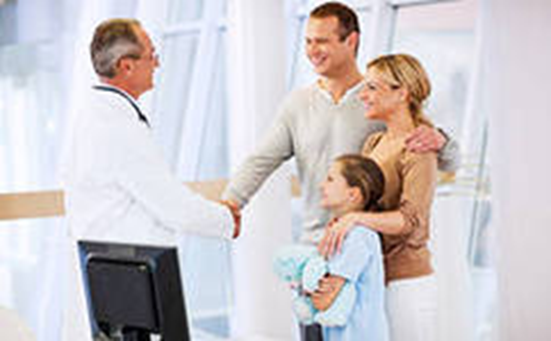 Причины
 конфликтов
Объективные 
(существует 
объективная 
причина 
для конфликта)
Внутриличностные
(особенности личности 
одного 
из участников 
конфликта)
Смещенные
(перенесение 
конфликтной 
ситуации)
Стратегии разрешения конфликтов, возникших по объективной причине
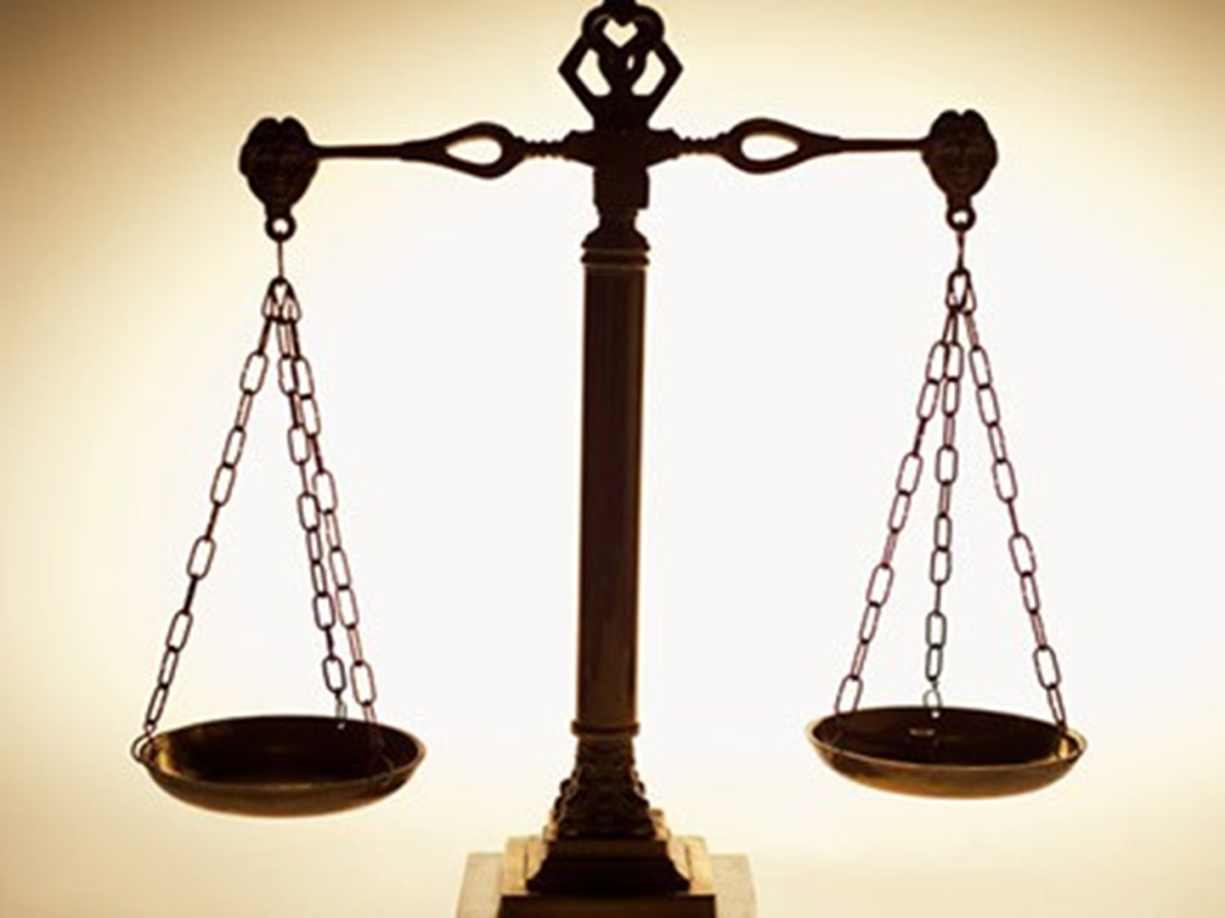 Разрешение конфликта -
это процесс нахождения взаимоприемлемого решения проблемы, имеющего общую значимость для участников конфликта, и на этой основе гармонизация их отношений
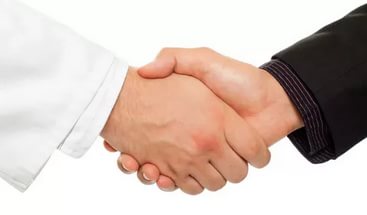 Стратегия и тактика поведения:
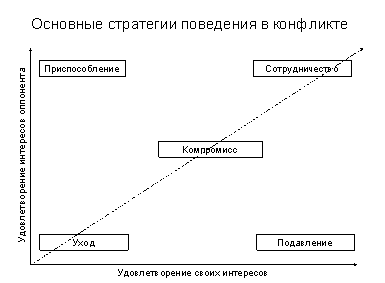 Конфликты, возникающие в связи с особенностями личности
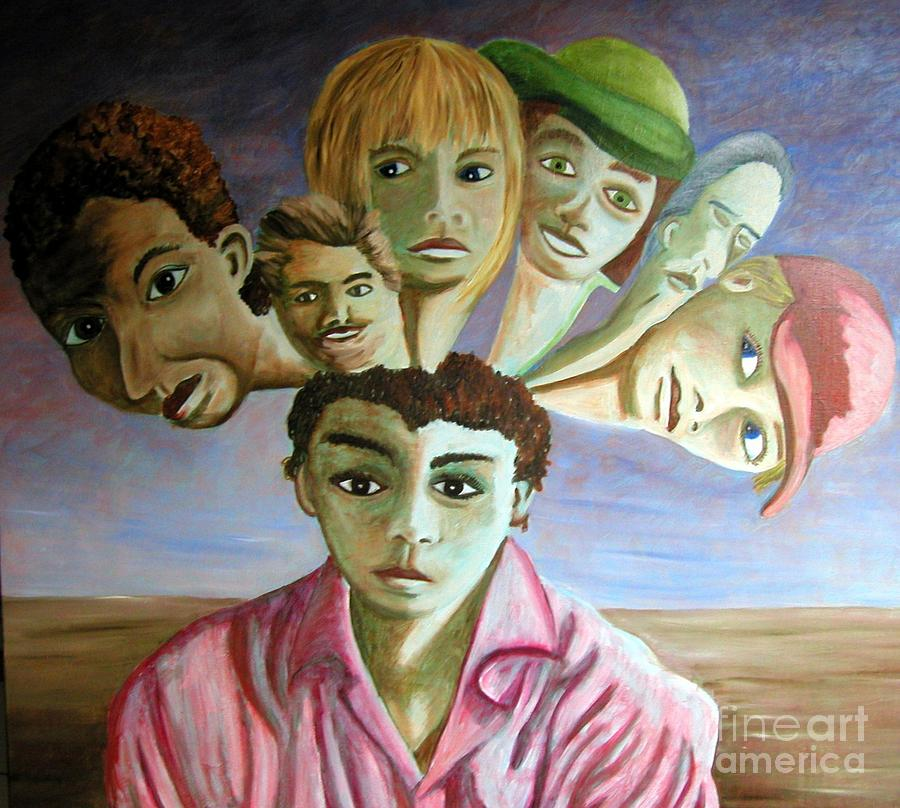 Чем отличаются родительские позиции при болезни ребенка?
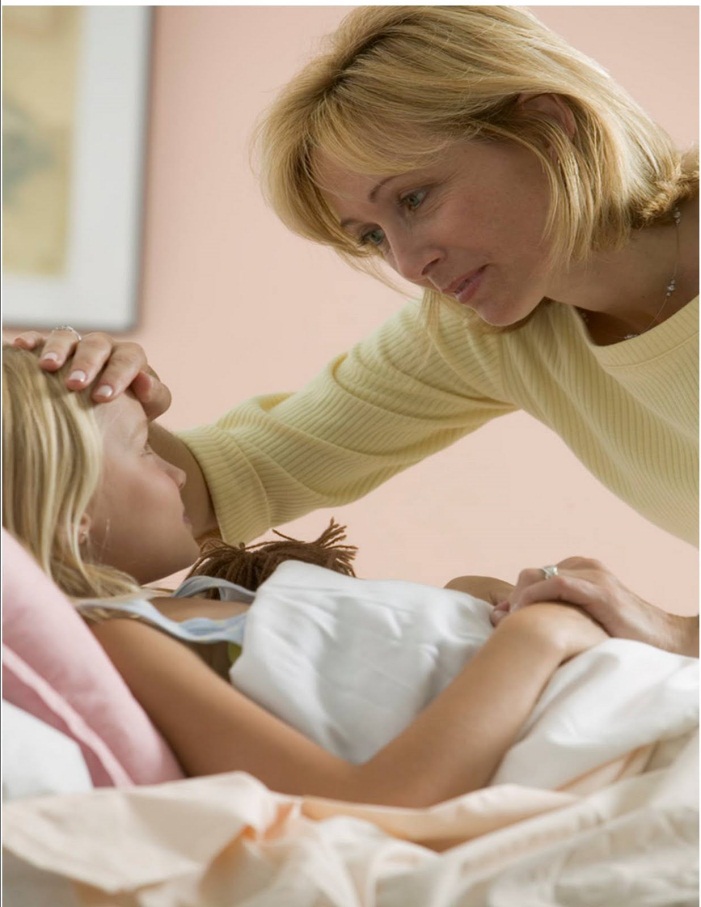 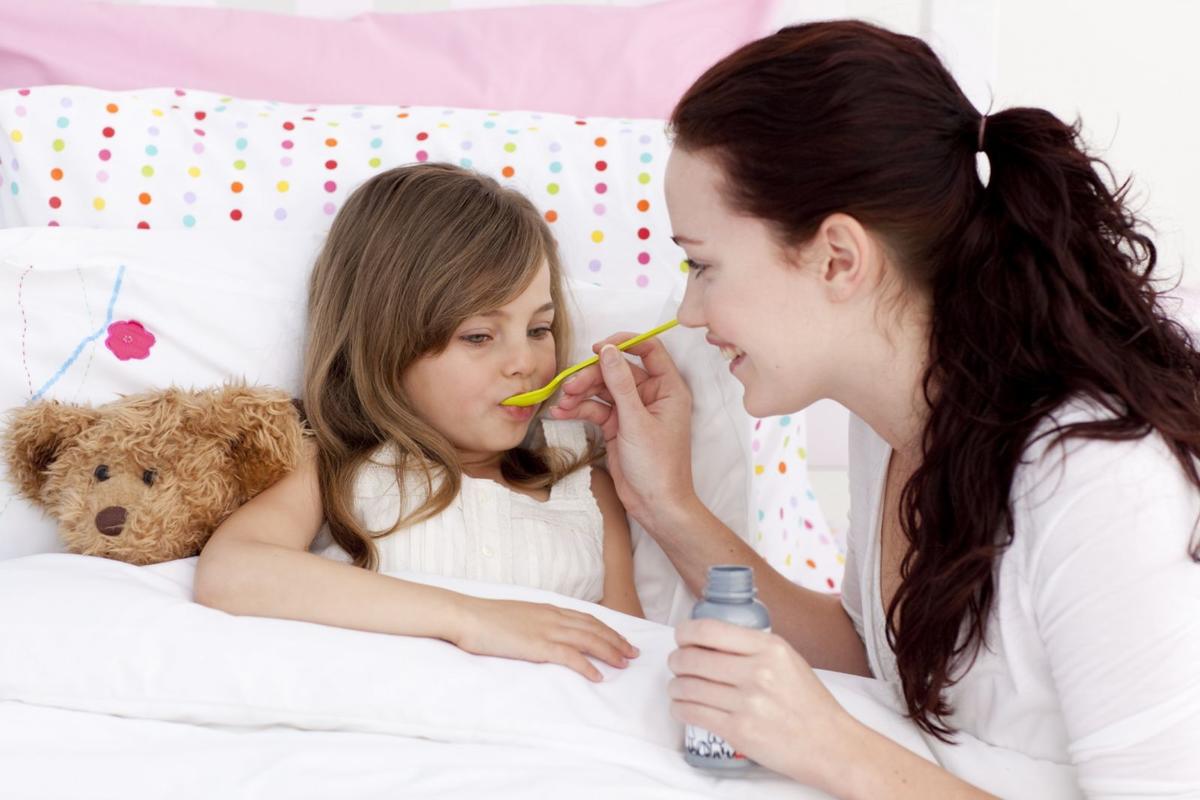 Типы родителей
Тревожные родители
«Требовательные» родители
«Отстраненные» родители
«Сверхопекающие» родители
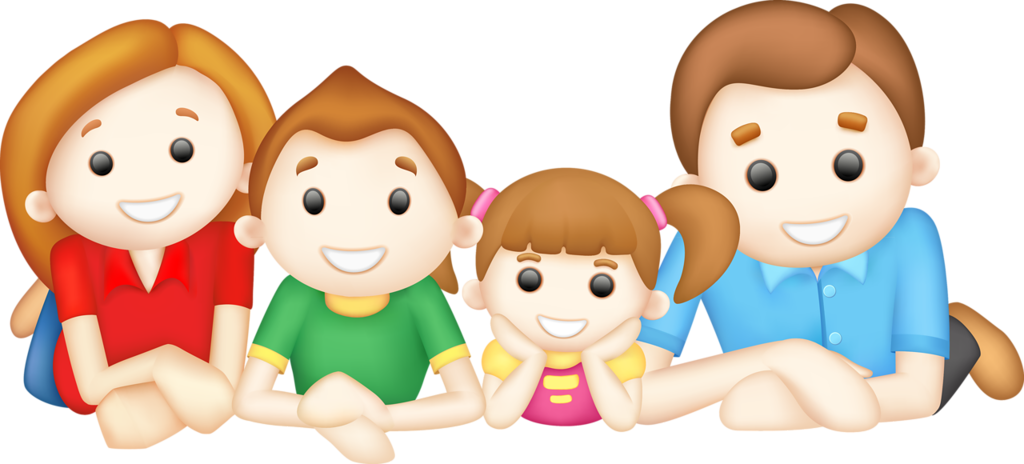 ТРЕВОЖНЫЕ РОДИТЕЛИ
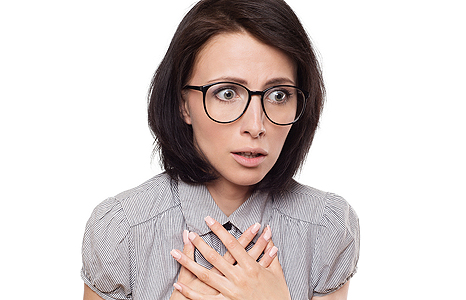 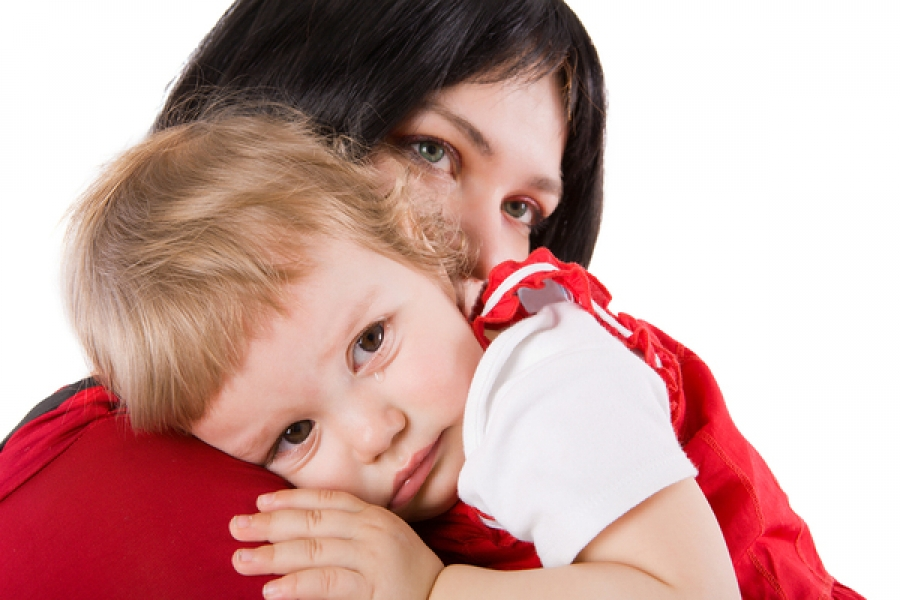 УСПОКОЙТЕ МЕНЯ
«Требовательные» родители
У тебя вечно всё не как у людей!
Делай, как я сказала!
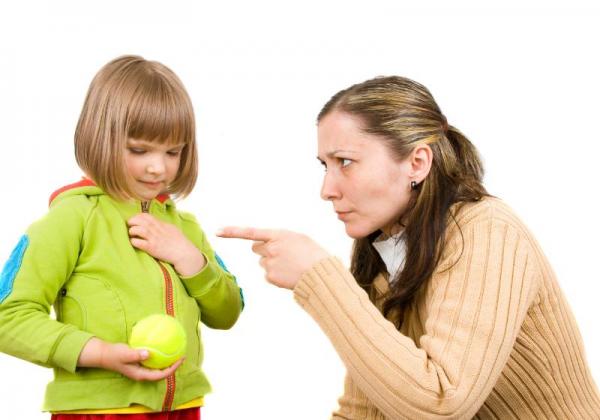 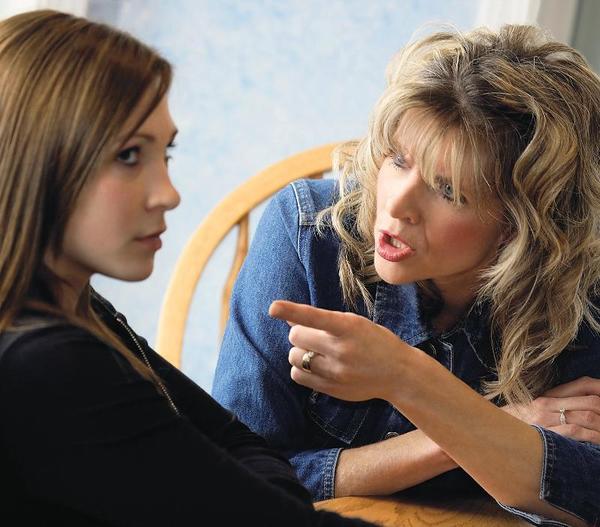 Сделайте моего ребенка нормальным
«Сверхопекающие» родители
У нас очень хорошая семья!
Бедненький мой!
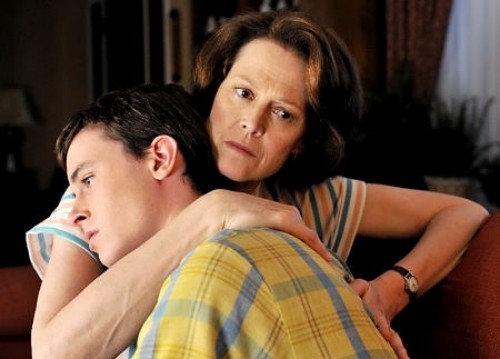 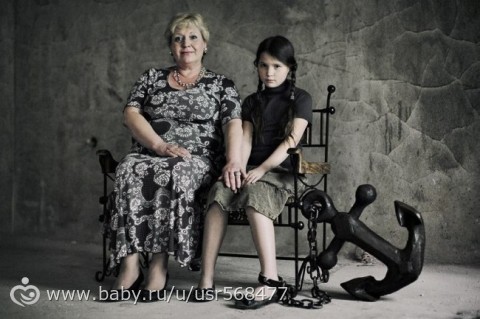 Я хорошая мама, правда?
«Отстраненные» родители
Есть проблемы посерьезнее твоих!
И не лезь ко мне с этим!
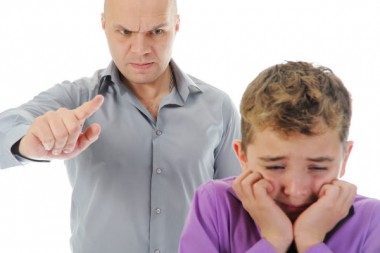 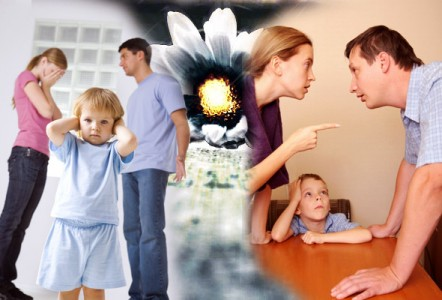 Пусть он нам не мешает
«Мать, возможно, физически истощенная и неуверенная, зависимая от медсестры и доктора во многих отношениях, в то же время является единственным человеком, способным представить ребенку мир так, чтобы это имело для него смысл.»
Д.В. Винникотт
Смещенные конфликты
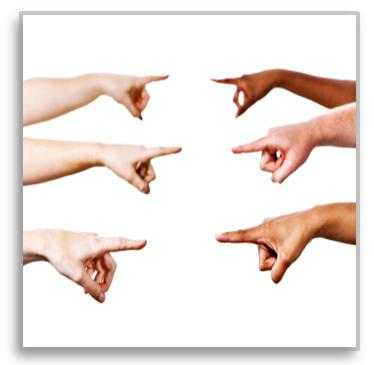 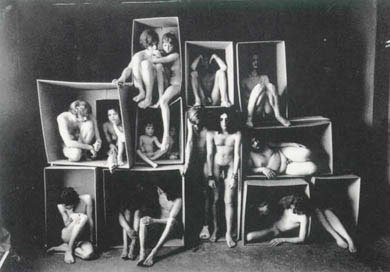 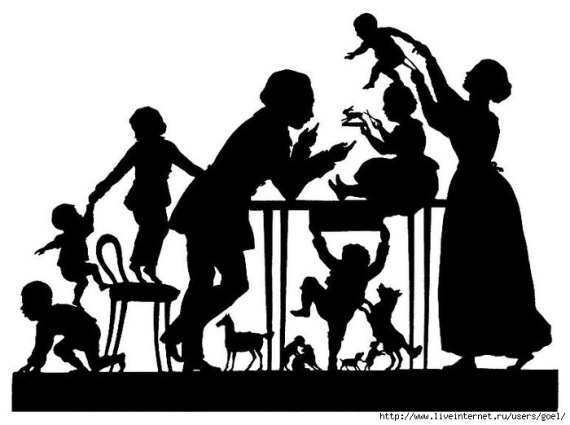 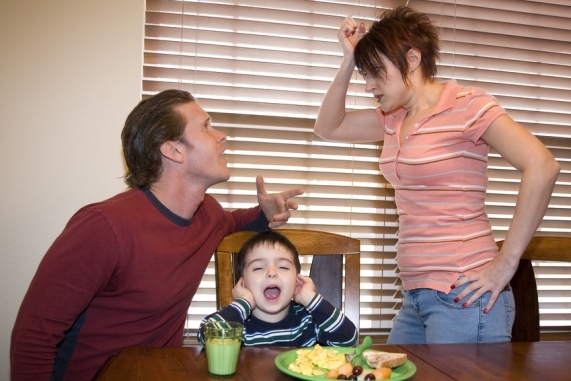 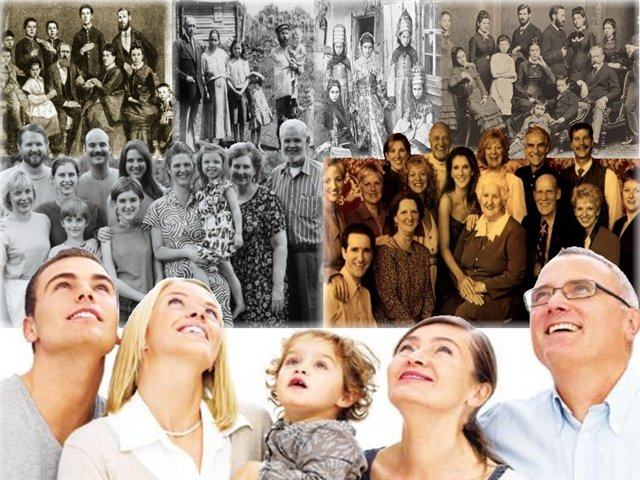 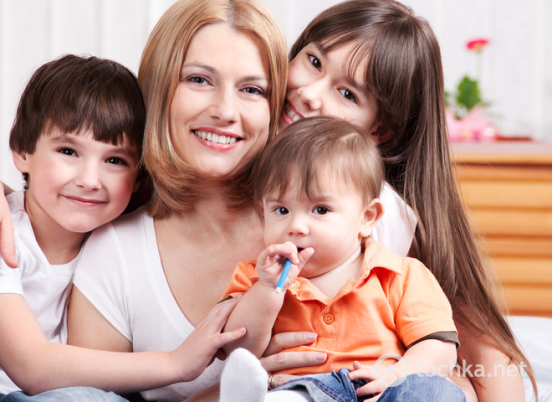 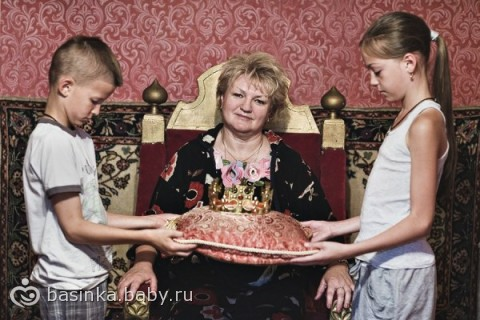 СЕМЕЙНАЯ СИСТЕМА: СПОСОБ ВОСПРИЯТИЯ МИРА ВОКРУГ
ЗДОРОВАЯ СЕМЬЯ
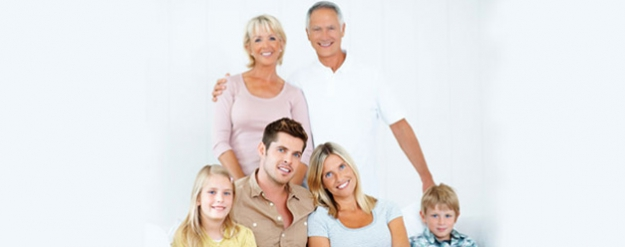 Мы умеем и готовы сотрудничать
БОЛЕЗНЬ-СПОСОБ РЕШЕНИЯ ПРОБЛЕМ
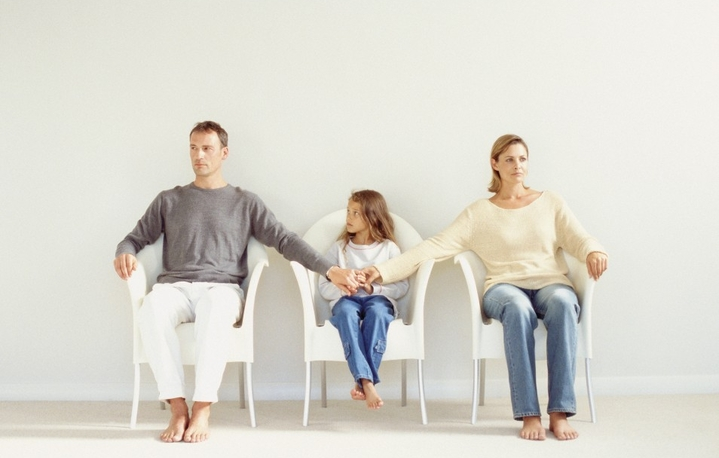 Мы заинтересованы в том, чтобы лечиться, но не выздоравливать
БОЛЕЗНЬ КАК НОРМА
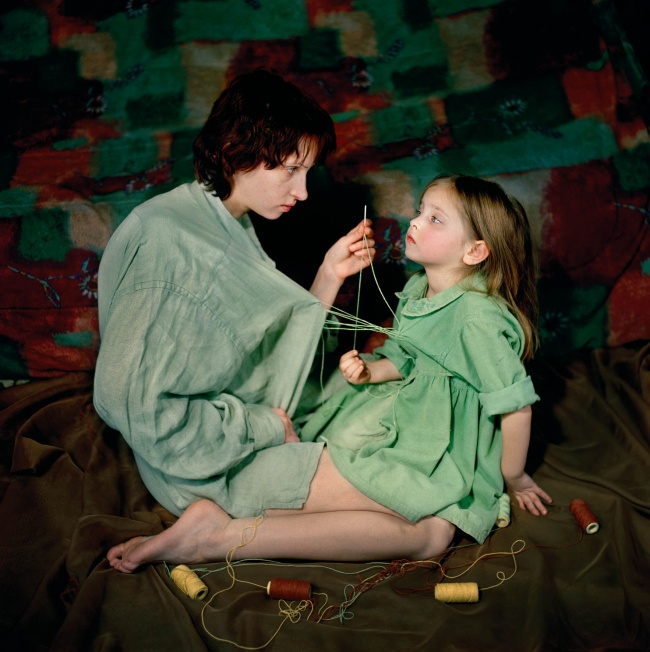 Что особенного в болезни? 
Мы все больны.
БОЛЕЗНЬ КАК ТАЙНА
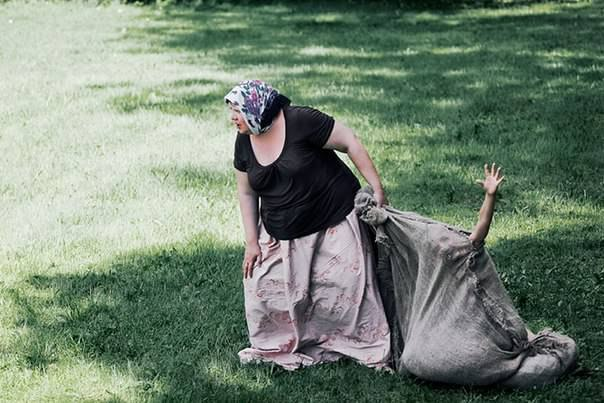 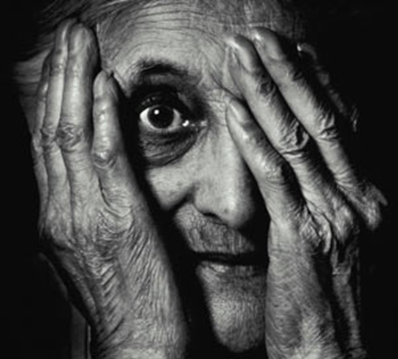 Мы делаем вид, что все в порядке. Мы боимся отвержения и осуждения со стороны.
БОЛЕЗНЬ  КАК СПОСОБ ОТЧУЖДЕНИЯ
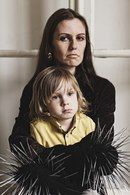 Ничего хорошего нас не ждет. Каждый должен как-то сам с этим справляться.
БОЛЕЗНЬ КАК СРЕДСТВО МАНИПУЛЯЦИИ
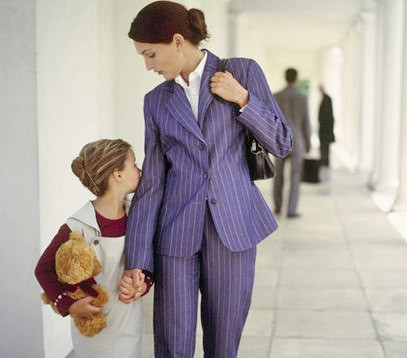 Теперь каждый пусть покажет, чего он стоит на самом деле.
БОЛЕЗНЬ КАК ИСТОЧНИК ТРЕВОГИ
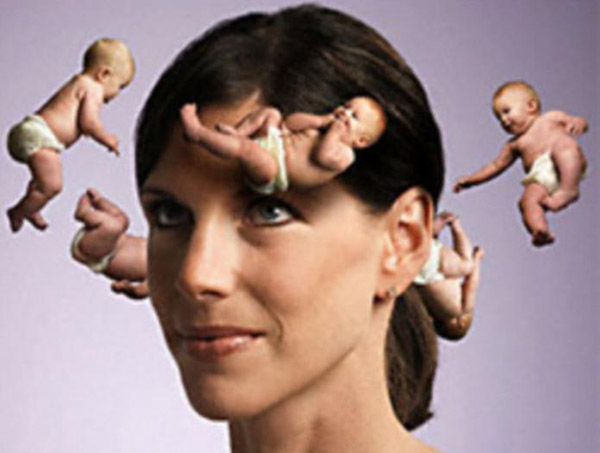 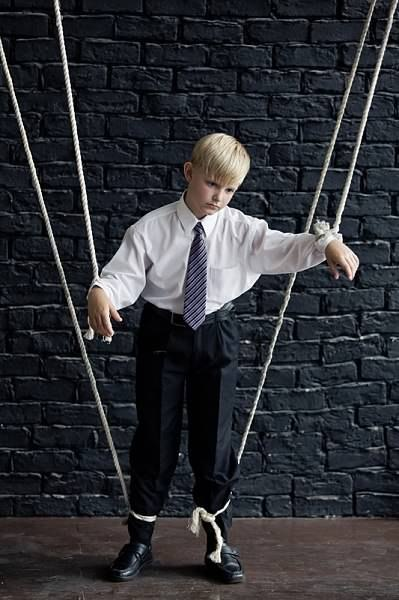 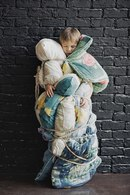 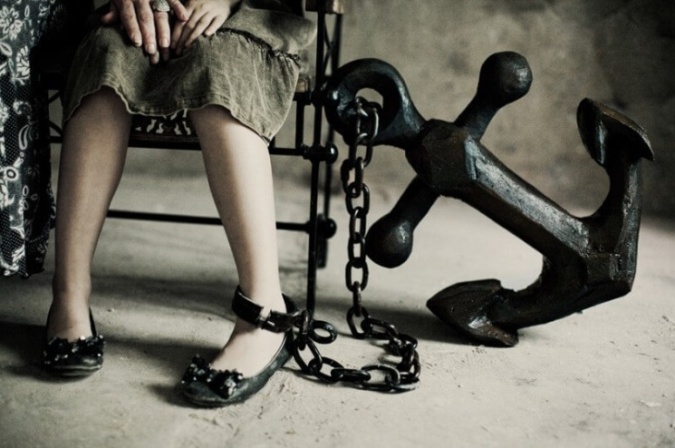 Все вышло из-под контроля!!!
БОЛЕЗНЬ КАК СРЕДСТВО ПОЛУЧЕНИЯ ЛЮБВИ
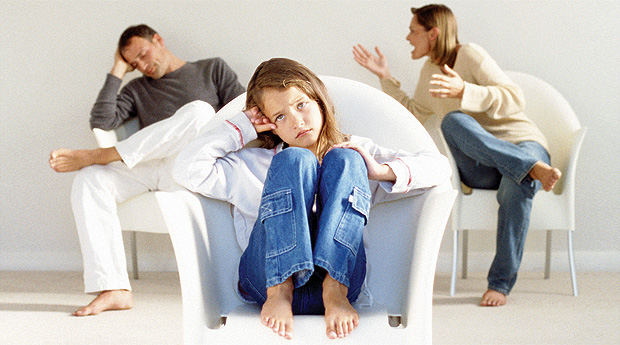 Может быть теперь меня заметят?
БОЛЕЗНЬ КАК СПОСОБ ЗАБОТЫ О СЕБЕ
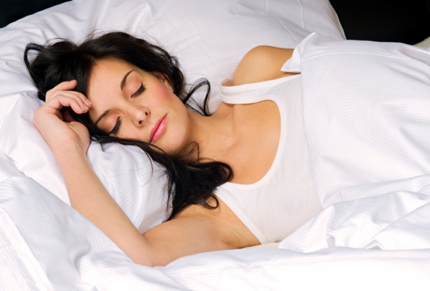 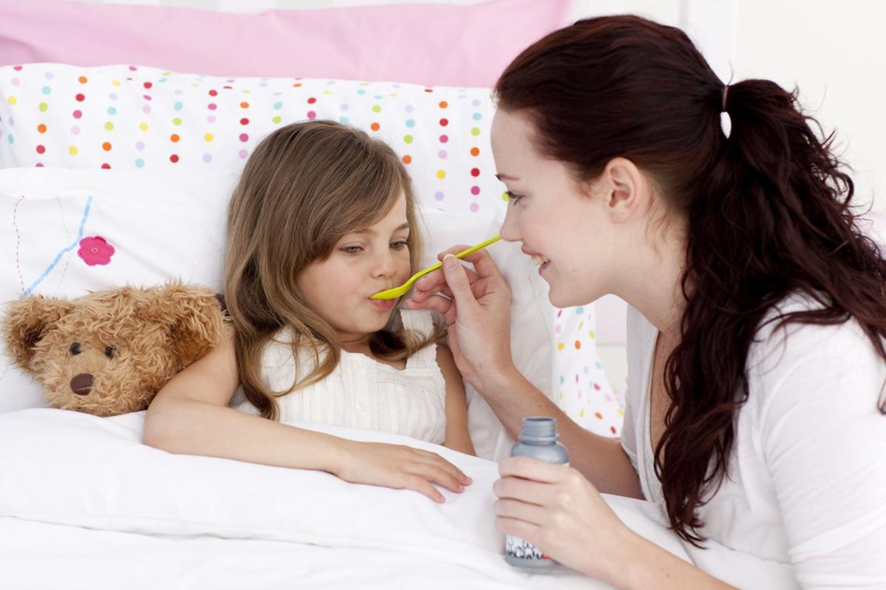 Наконец-то я отдохну!
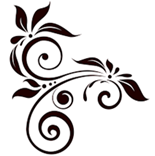 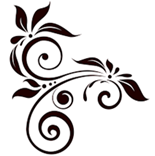 «Треугольник Карпмана»
ЖЕРТВА
АГРЕССОР
СПАСАТЕЛЬ
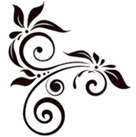 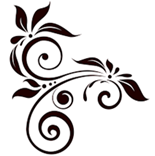 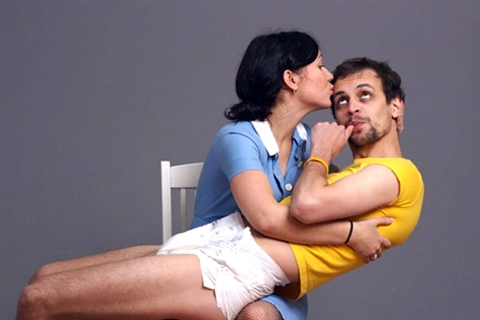 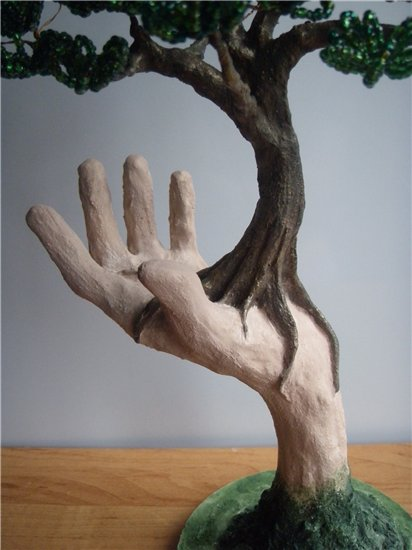 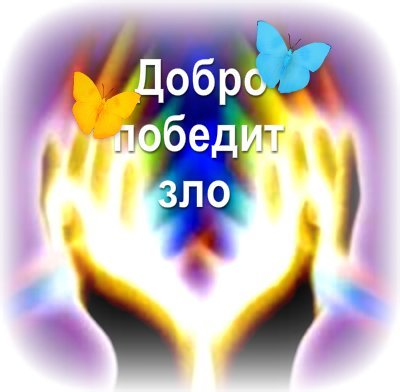 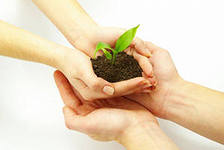 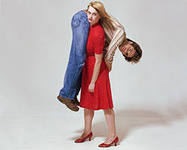 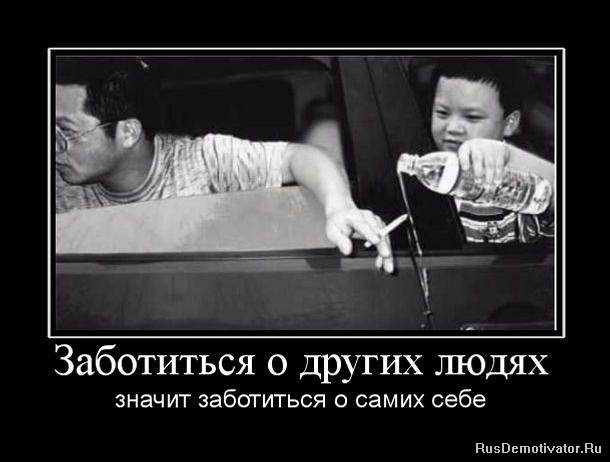 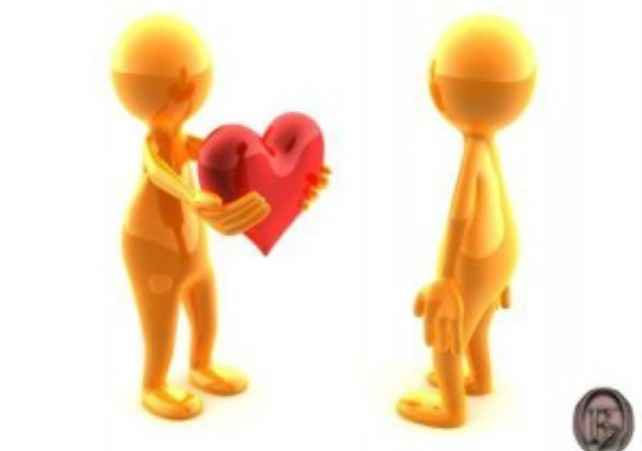 А где мое место в работе с семьей пациента?
ШАГ 2. СОТРУДНИЧЕСТВО
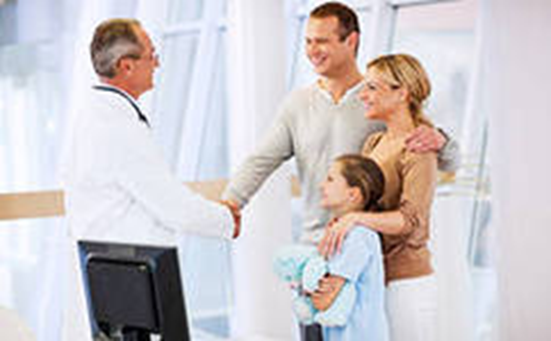 ТО, ЧТО НАС ОБЪЕДИНЯЕТ
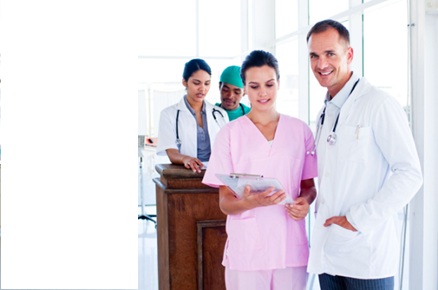 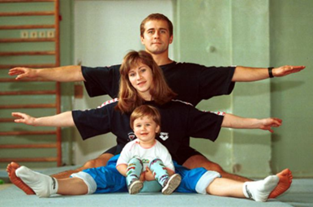 Здоровье
АДМИНИСТРАЦИЯ
БЛИЖАЙШЕЕ ОКРУЖЕНИЕ
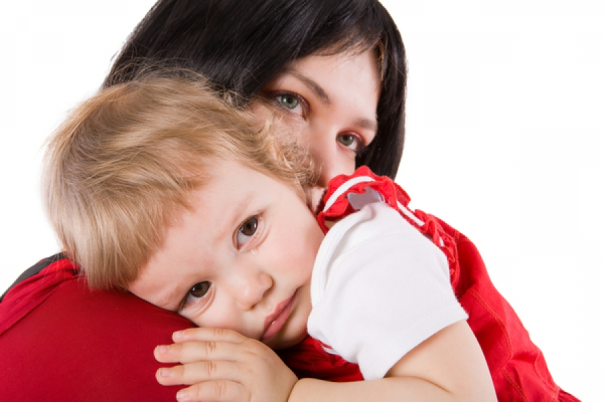 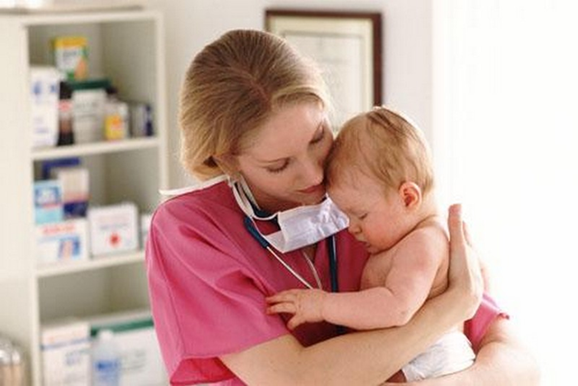 ПАЦИЕНТ
МЕДПЕРСОНАЛ
ФОРМИРОВАНИЕ ЗОЖ
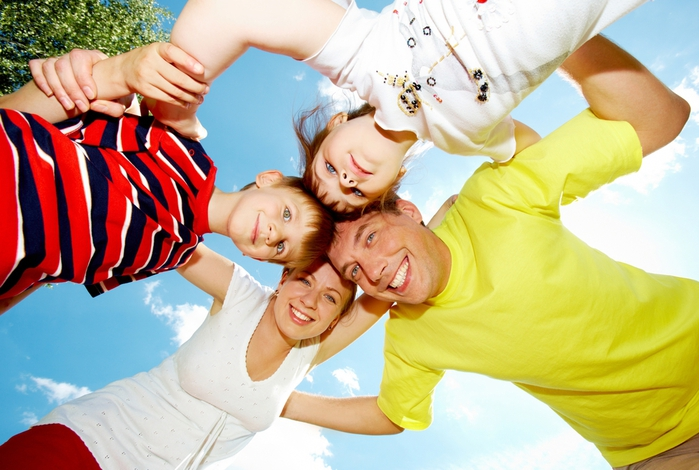 ЗДОРОВЬЕ – ценность, формируемая в семье.
ЛЕЧЕНИЕ И РЕАБИЛИТАЦИЯ
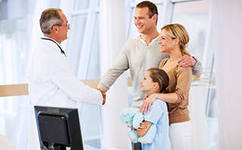 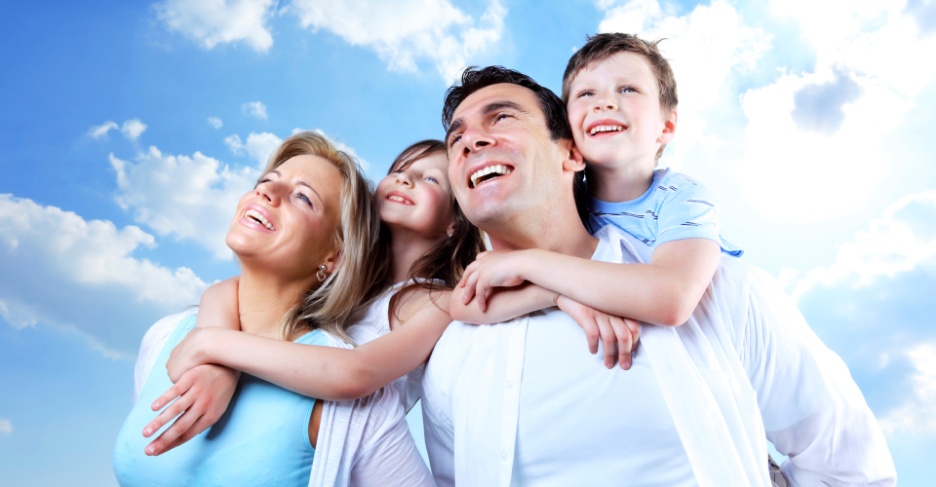 СЕМЬЯ – среда, мотивирующая на здоровье
Реакция на диагноз
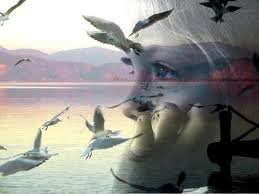 Работа с семьей
Обсуждение чувств,
Прояснение проблемы,
Беседа с родственниками о состоянии пациента,
Информирование о лечении и  реабилитации,
Обсуждение важности приверженности семьи лечению,
Формирование структуры поддержки в семье пациента.
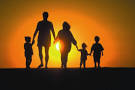 ПАЦИЕНТ-ОРИЕНТИРОВАННЫЙ ПОДХОД
Основан на учете целостной ситуации пациента в единстве ее соматических, психологических и социальных проявлений. Основная идея  этого подхода заключается в признании  наличия больших ресурсов у пациента, которые могут быть реализованы  в обстановке доверия и безопасности.
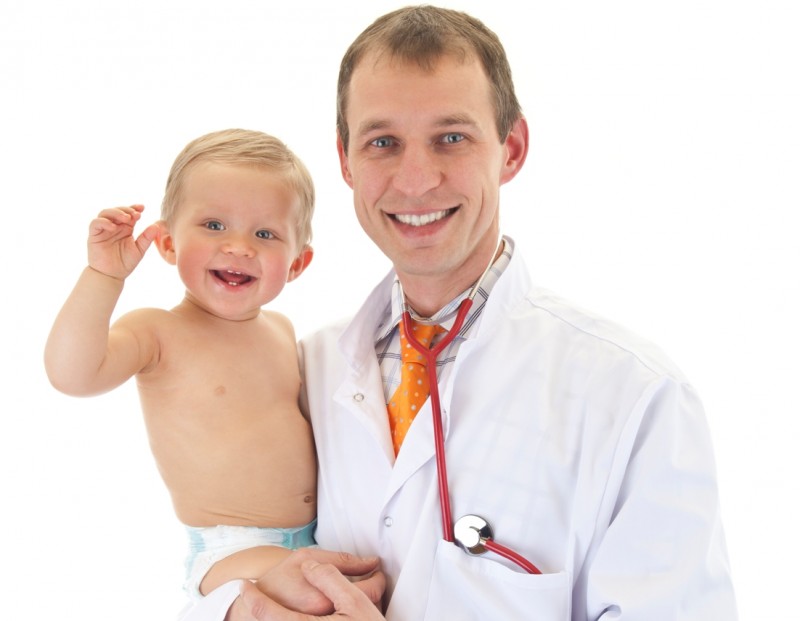 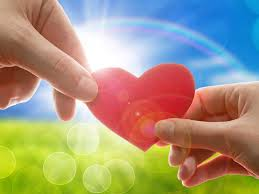 Общение создает среду, в которой находится пациент, и влияет на результат
ЛЕВИНА ВЕРА АНДРЕЕВНА
8-903-078-64-79
veraljovina@rambler.ru
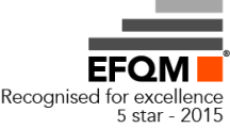 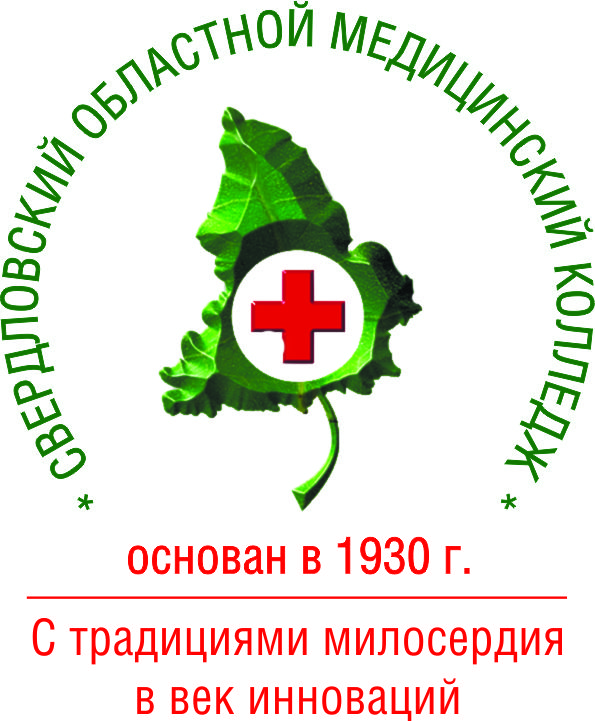 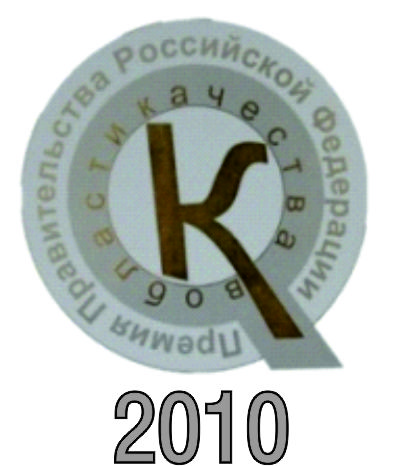 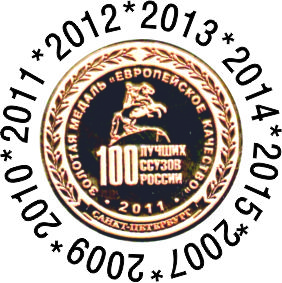 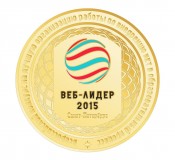 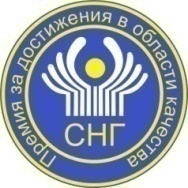 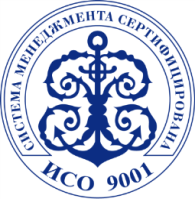 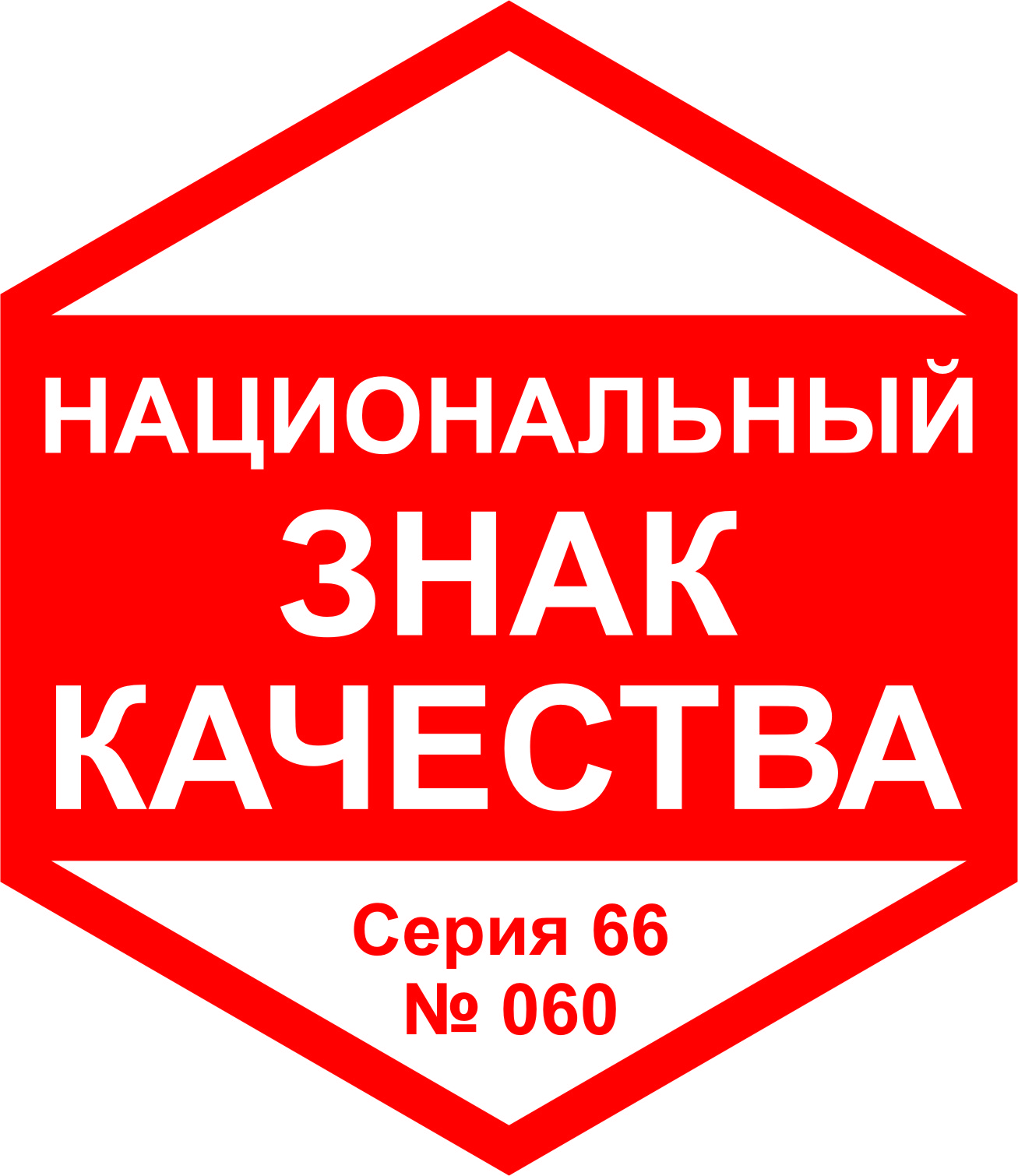 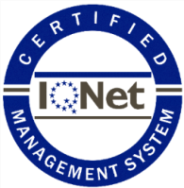 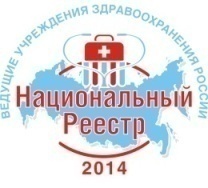 КУЛЬТУРА ПОВЕДЕНИЯ МЕДРАБОТНИКА 
В КОНФЛИКТНОЙ СИТУАЦИИ
ЛЕВИНА ВЕРА АНДРЕЕВНА
Зав.отделом социально-психологического сопровождения образовательного процесса ГБПОУ  «Свердловский областной медицинский колледж»
WWW.SOMKURAL.RU				WWW.MED-OBR.INFO